TIẾNG VIỆT 1
Tập 1
Tuần 16
Bài 82: eng – ec
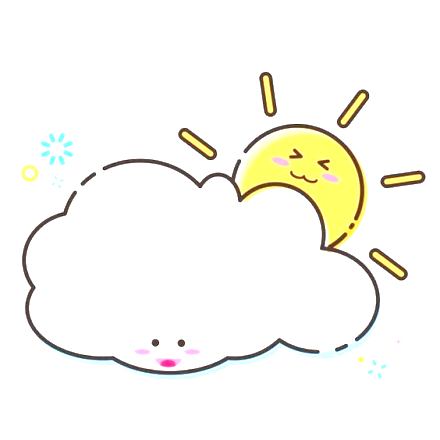 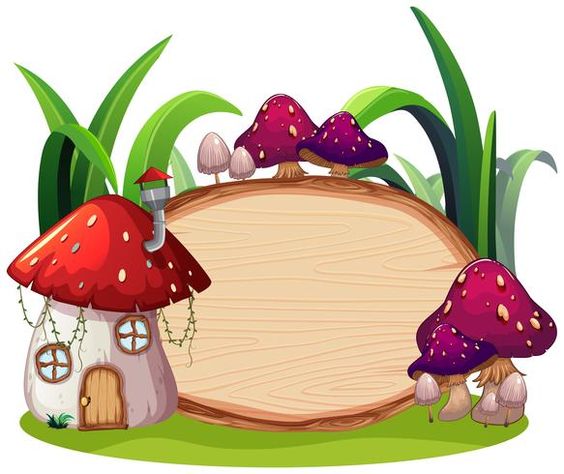 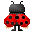 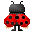 KHỞI ĐỘNG
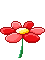 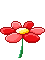 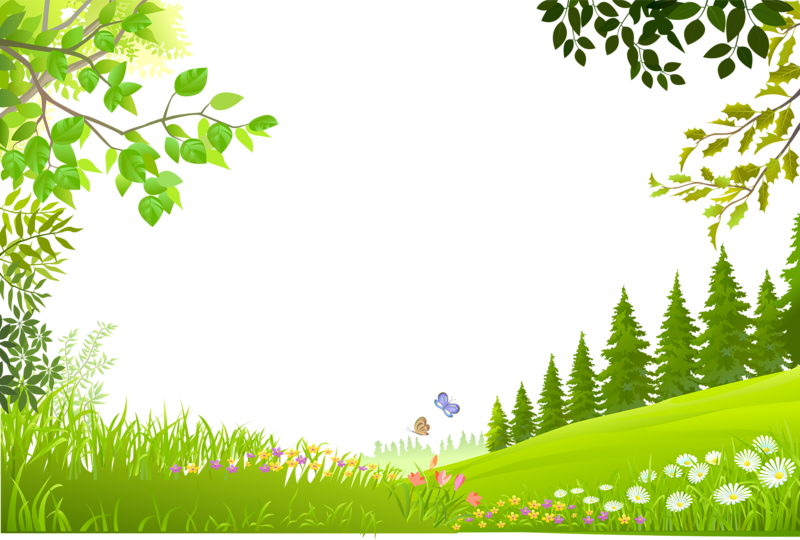 Bỏ nghề
Cã b¸c thî s¨n gÆp mét con v­­ưîn mÑ ®ang cho con bó. B¸c rót tªn, ng¾m. V­ưîn mÑ chît ngÈng lªn. Nã nh×n b¸c, mÆt ®ê ra.
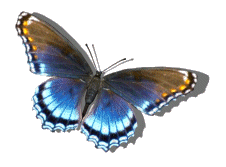 B¸c thî s¨n nghÜ: “Ta b¾n nã, con nã sÏ chÕt”. ThÕ lµ b¸c bá ®i. Tõ ®ã, b¸c bá nghÒ s¨n b¾n.
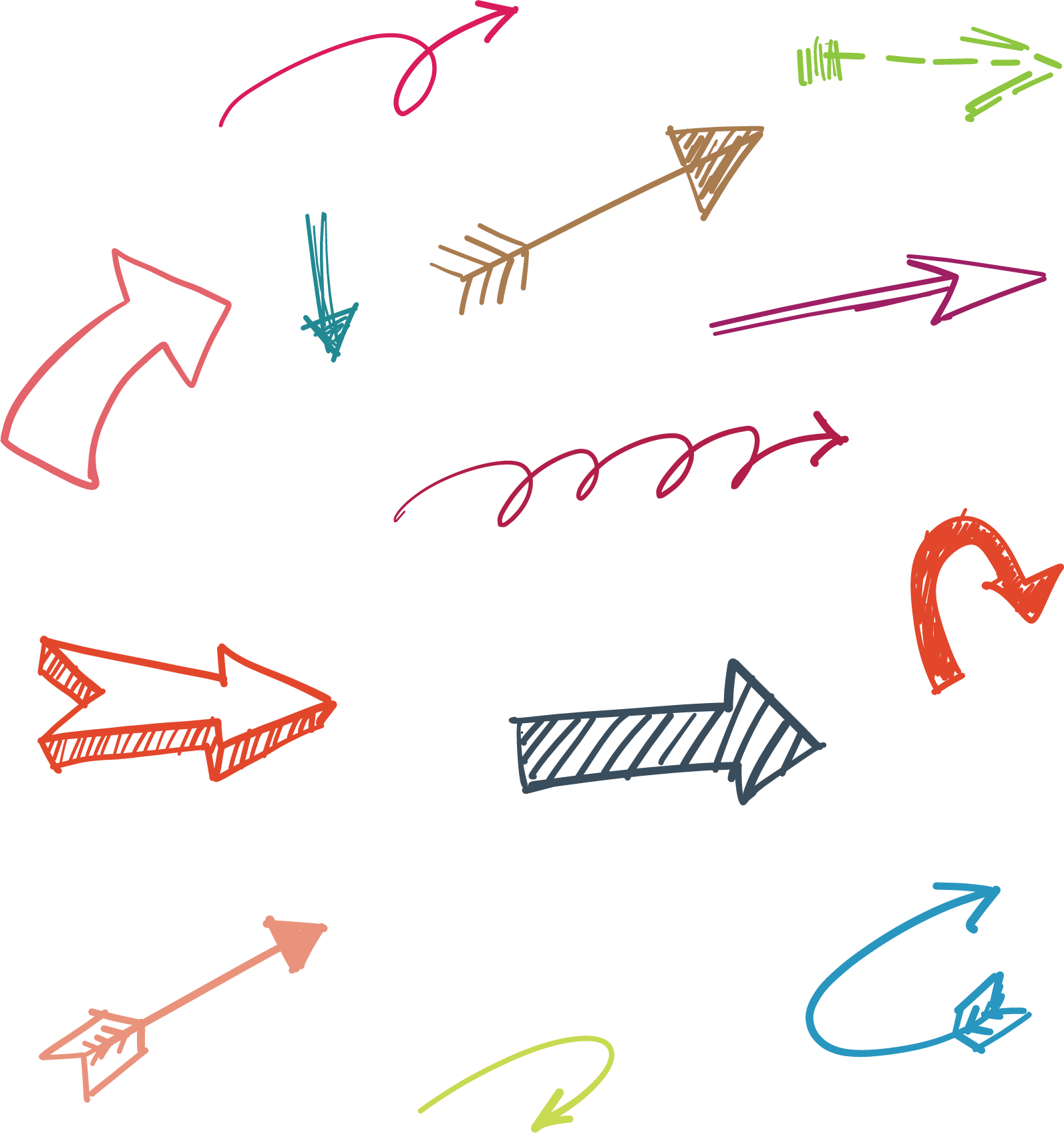 Quay về
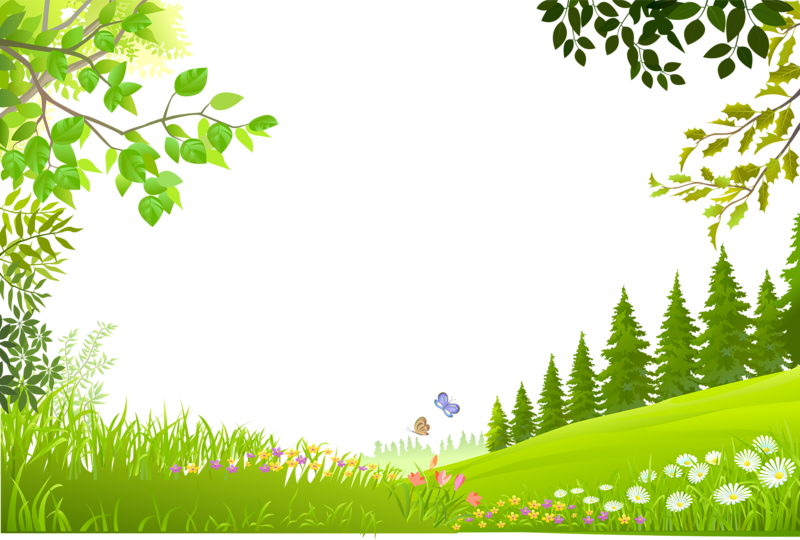 Điền g hay gh?
Vượn mẹ …..ặp bác thợ săn, ôm ….ì vượn con.
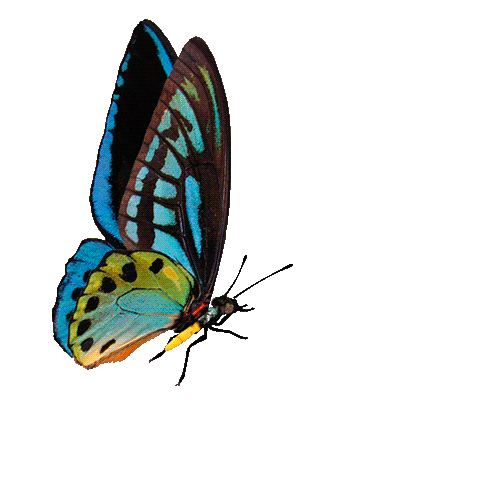 A. g, gh
B. g, g
C. gh, gh
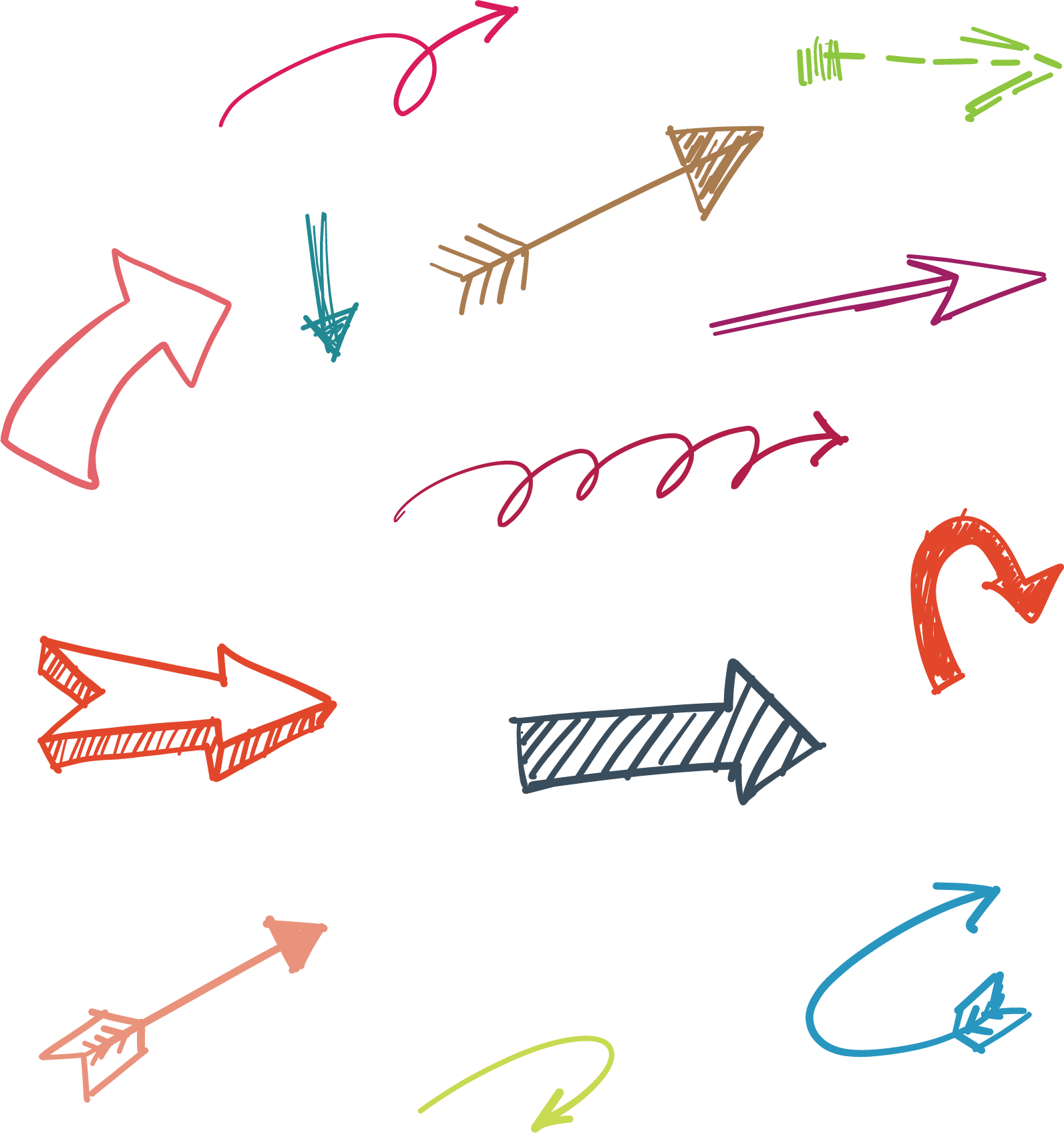 Quay về
Bài 82:
eng
ec
1. Lµm quen
Bµi 82: eng - ec
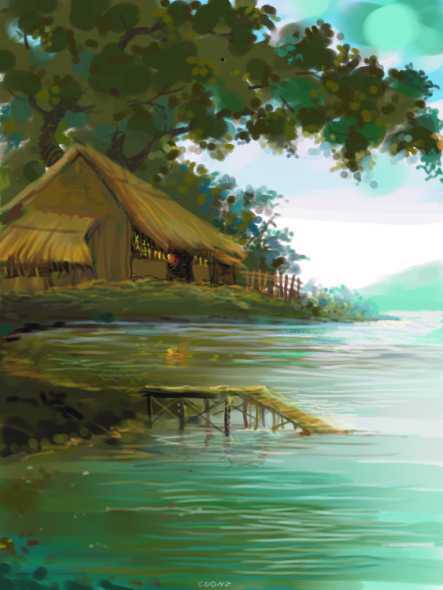 xµ beng
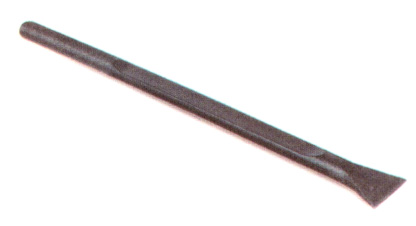 beng
eng
1. Lµm quen
Bµi 82: eng - ec
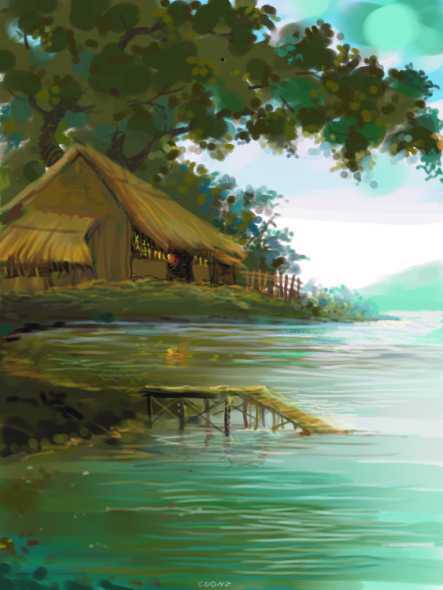 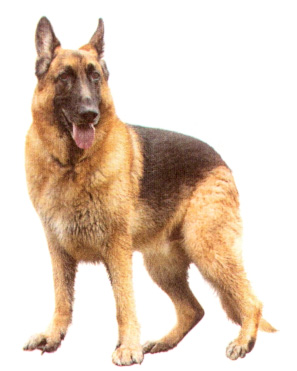 bÐc giª
bÐc
ec
eng - ec
eng - ec
1. Lµm quen
Bµi 82: eng - ec
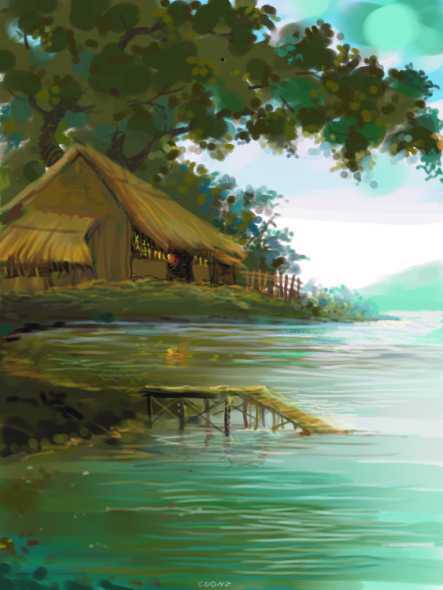 bÐc giª
xµ beng
beng
bÐc
ec
eng
2. TiÕng nµo cã vÇn eng? TiÕng nµo cã vÇn ec?
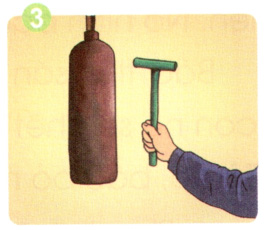 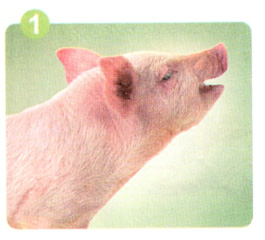 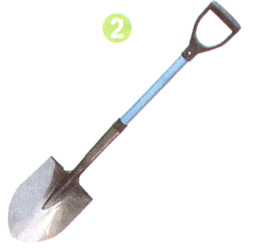 lîn eng Ðc
gâ kÎng
xÎng
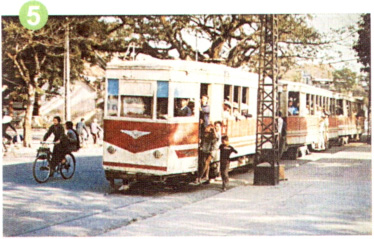 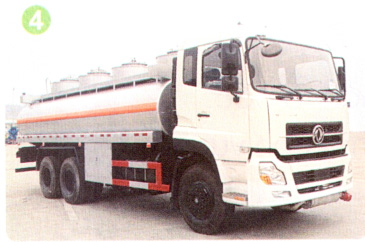 xe tÐc chë x¨ng
xe ®iÖn leng keng
[Speaker Notes: Sau khi xuất hiện hiệu ứng chú thích tranh, giáo viên nhấn vào từng tiếng để học sinh đọc to tiếng có vần eng và tiếng có vần ec. Muốn đọc lại tiếng nào nhấn vào tiếng đó]
2. TiÕng nµo cã vÇn eng? TiÕng nµo cã vÇn ec?
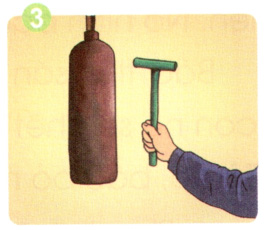 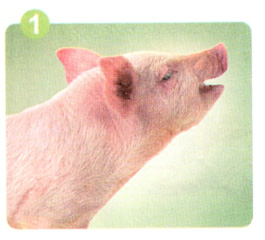 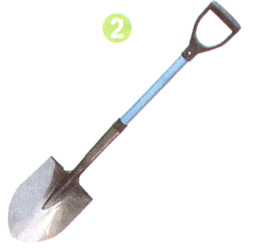 xÎng
lîn eng Ðc
gâ kÎng
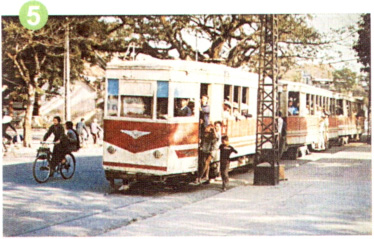 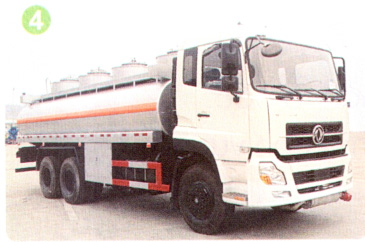 xe ®iÖn leng keng
xe tÐc chë x¨ng
[Speaker Notes: Sau khi xuất hiện hiệu ứng chú thích tranh, giáo viên nhấn vào từng tiếng để học sinh đọc to tiếng có vần eng và tiếng có vần ec. Muốn đọc lại tiếng nào nhấn vào tiếng đó]
4. TËp viÕt
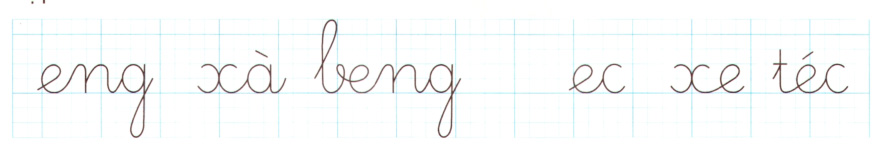 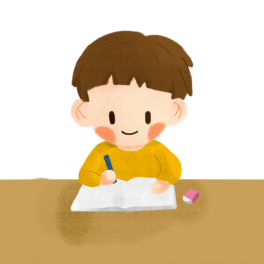 VIẾT BẢNG CON
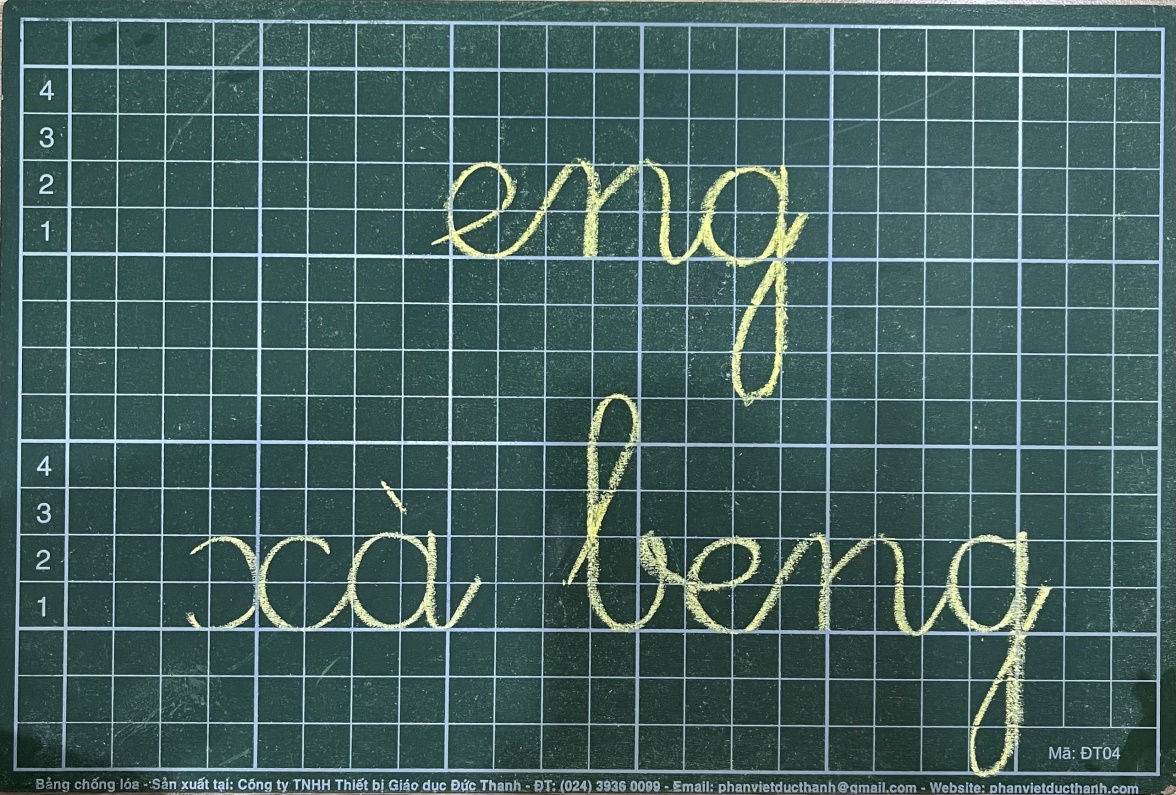 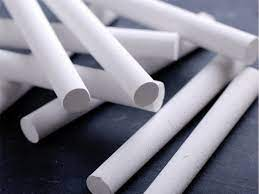 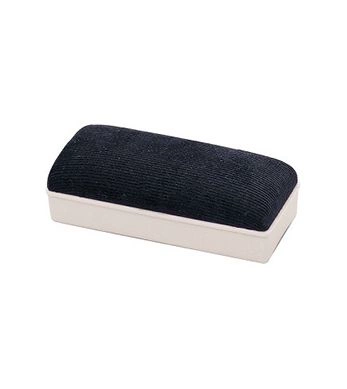 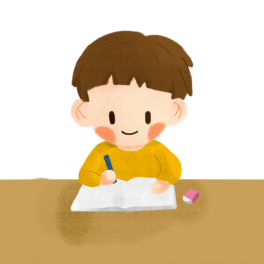 VIẾT BẢNG CON
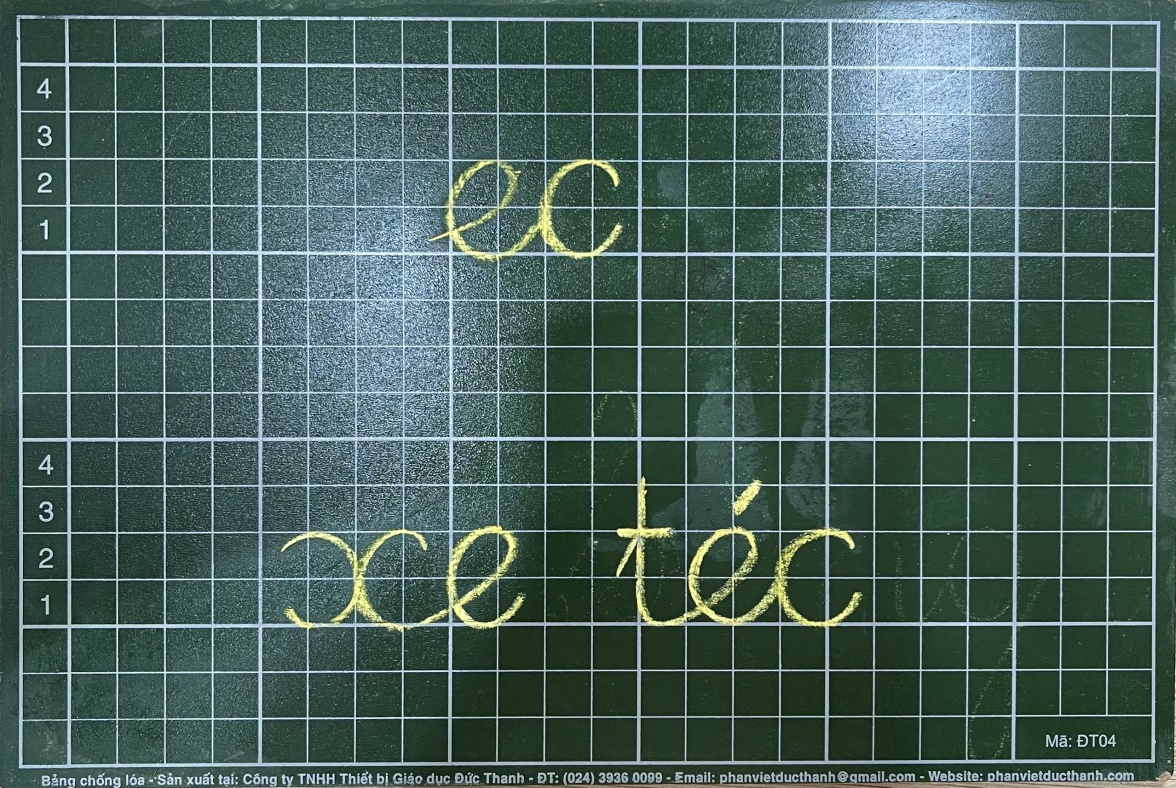 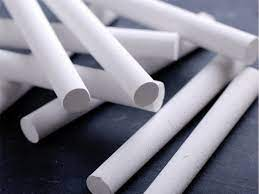 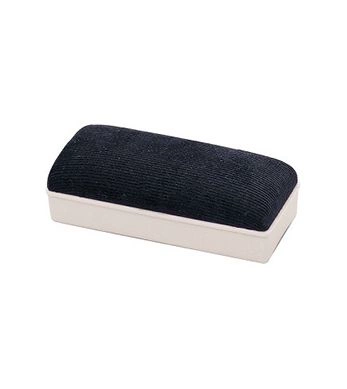 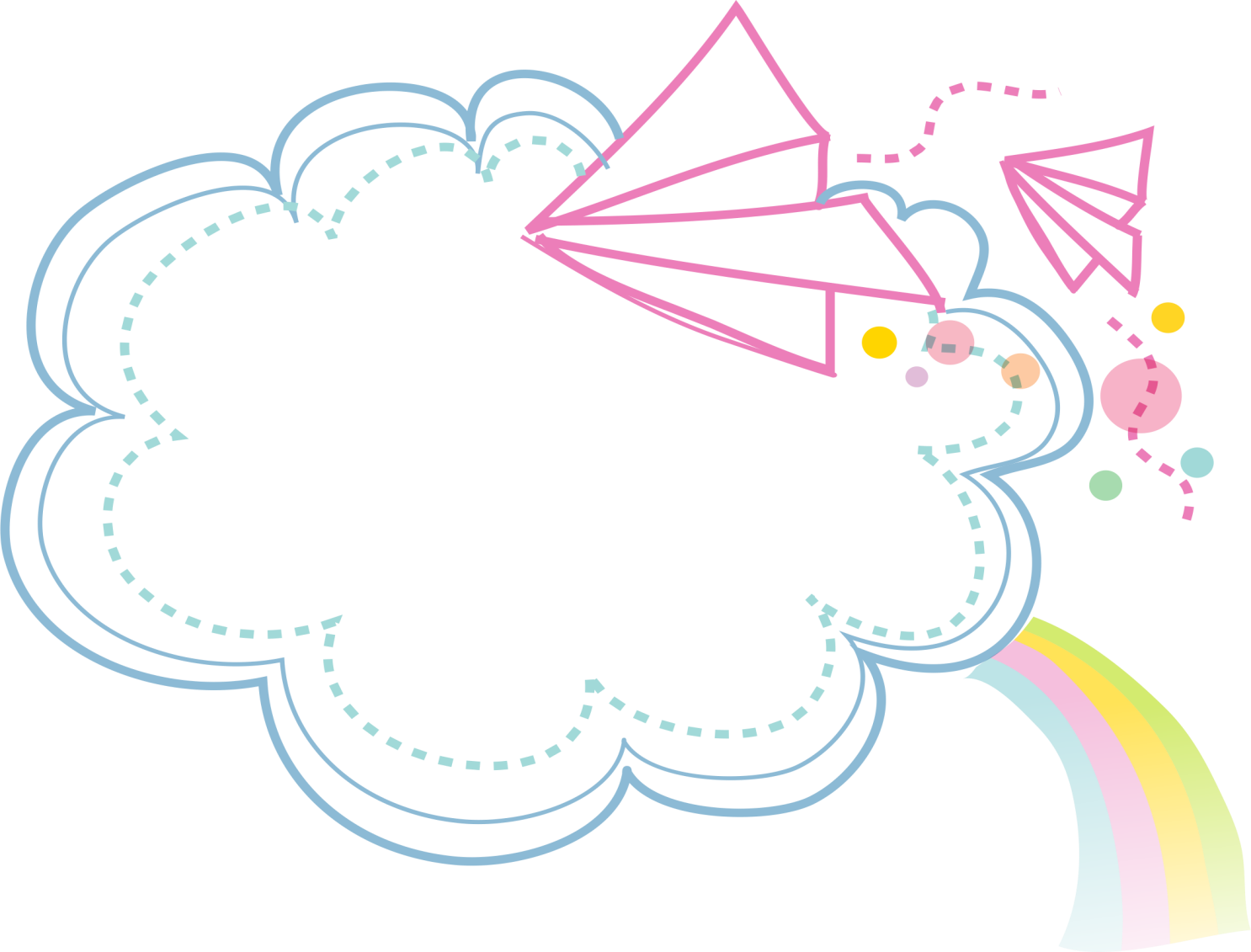 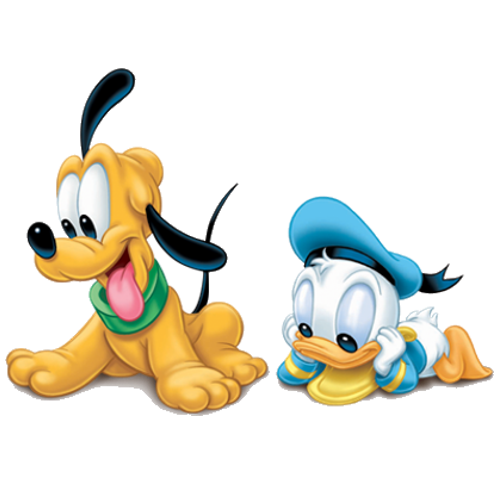 3. TẬP ĐỌC
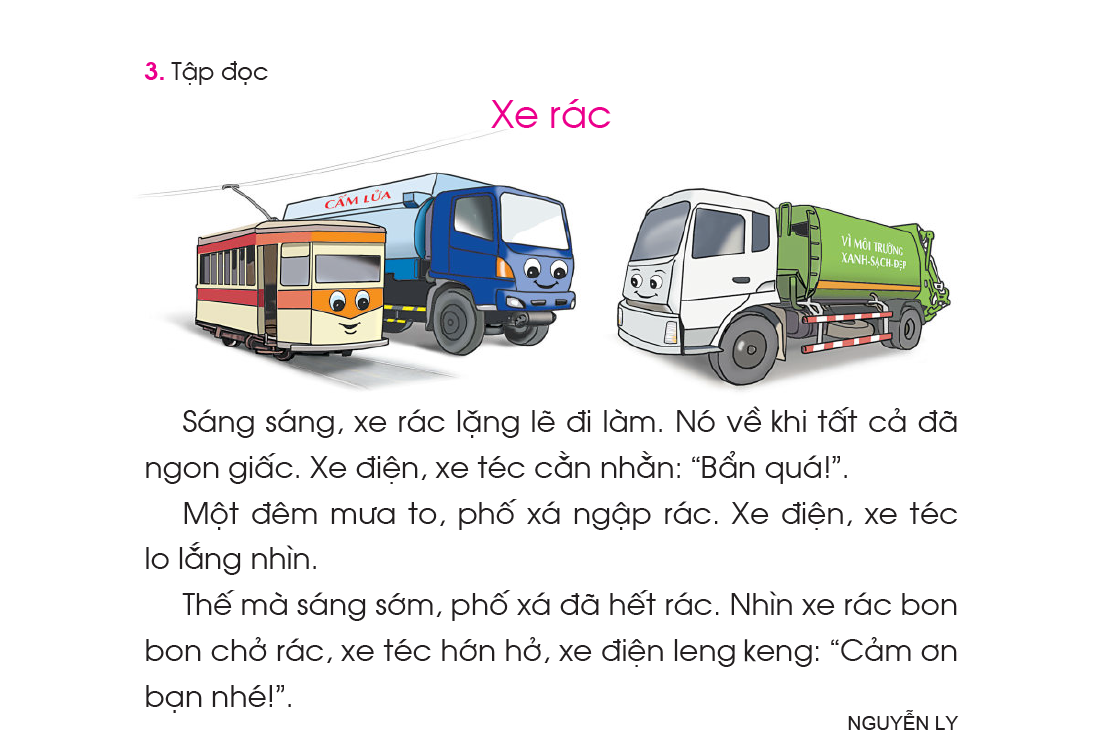 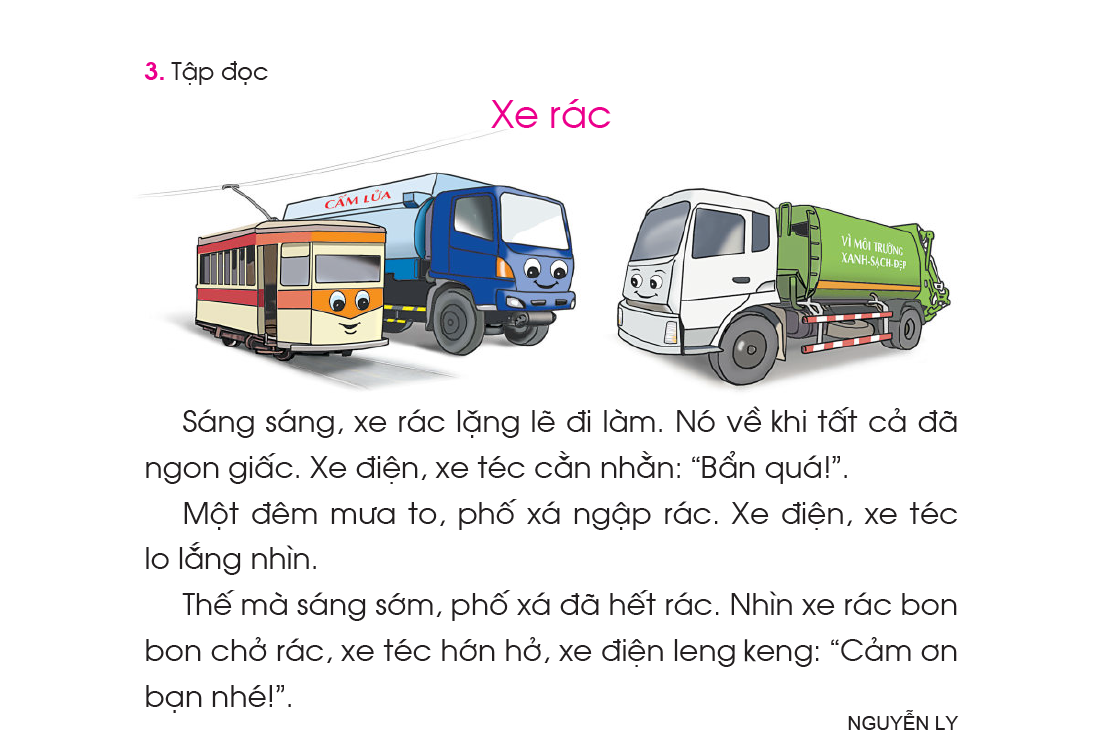 Xe r¸c
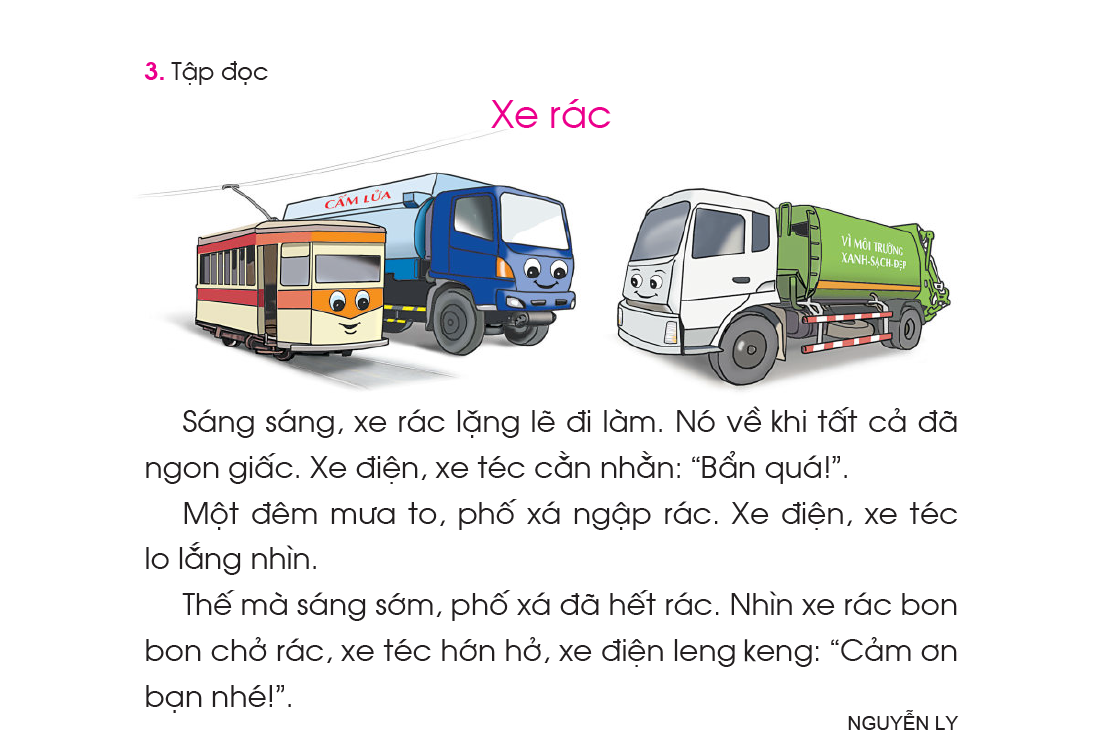 2
1
4
3
6
5
8
7
9
Xe r¸c
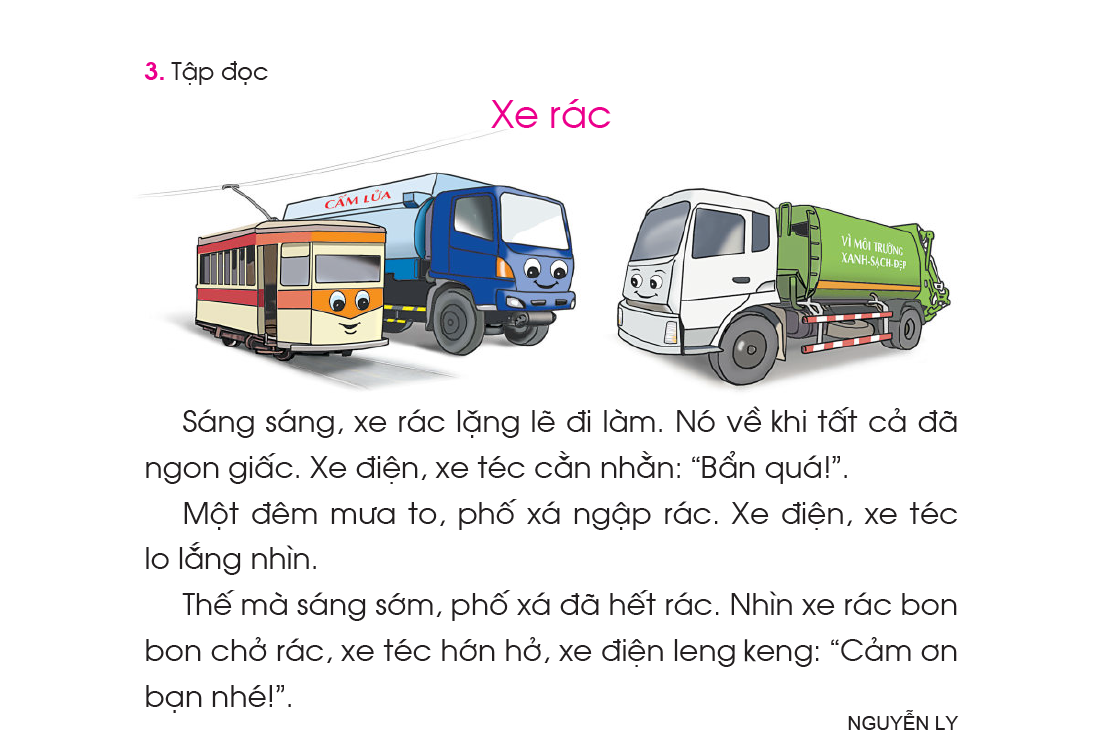 1
2
3
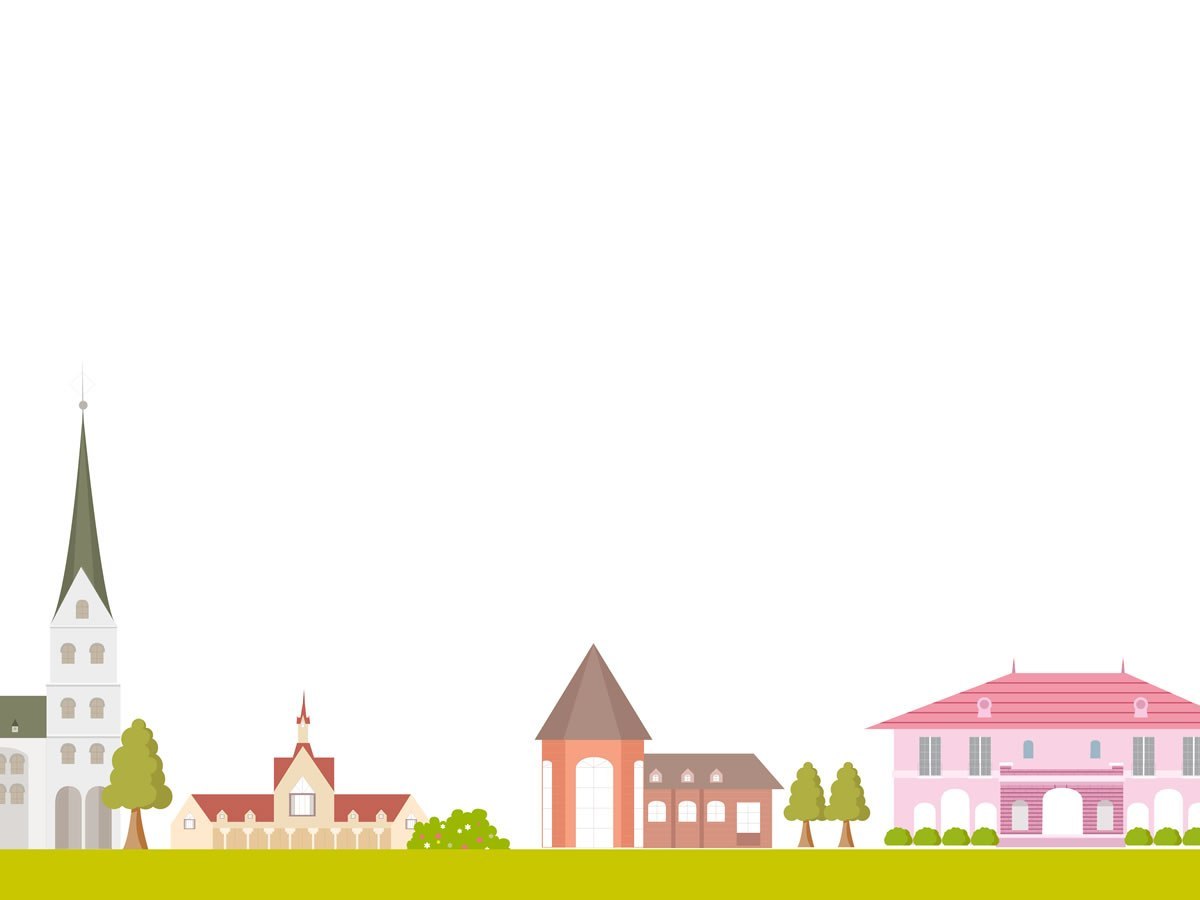 S¾p xÕp c¸c ý theo ®óng néi dung truyÖn
1. Xe ®iÖn, xe tÐc chª xe r¸c bÈn
2. Xe r¸c chë r¸c ®i
3. Mét ®ªm mưa­ to. Phè x¸ ngËp r¸c
4. Xe ®iÖn, xe tÐc c¶m ¬n xe r¸c
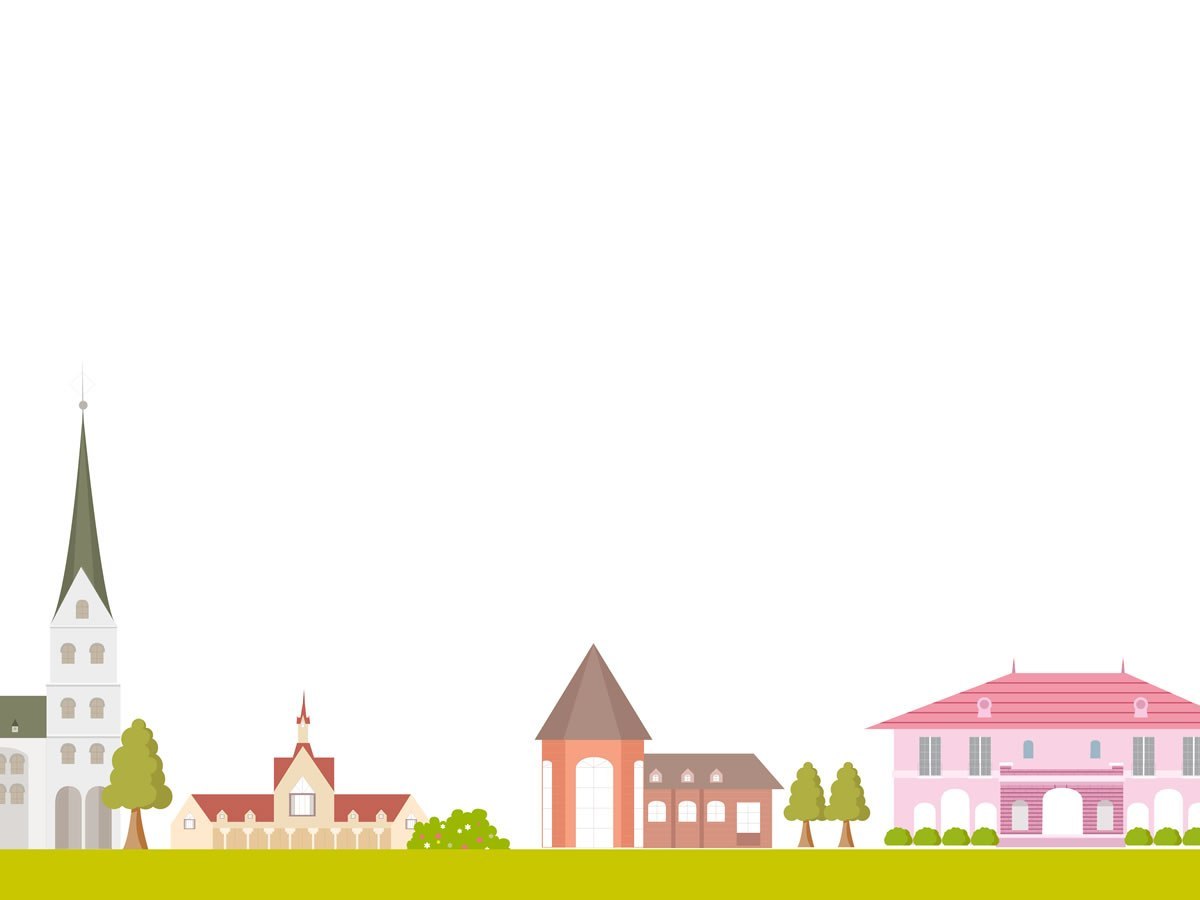 S¾p xÕp c¸c ý theo ®óng néi dung truyÖn
1. Xe ®iÖn, xe tÐc chª xe r¸c bÈn
3. Mét ®ªm mưa­ to. Phè x¸ ngËp r¸c
2. Xe r¸c chë r¸c ®i
4. Xe ®iÖn, xe tÐc c¶m ¬n xe r¸c
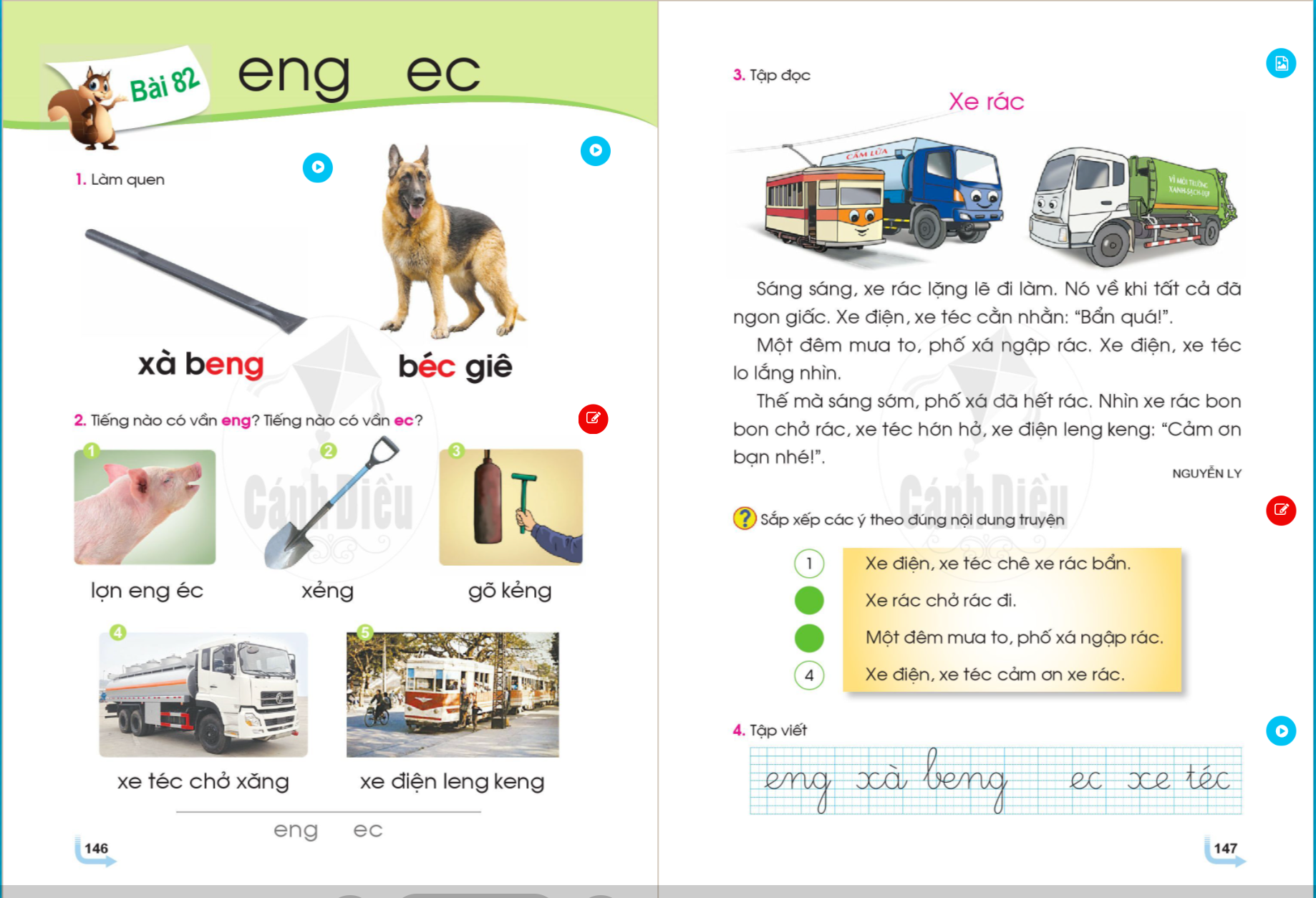 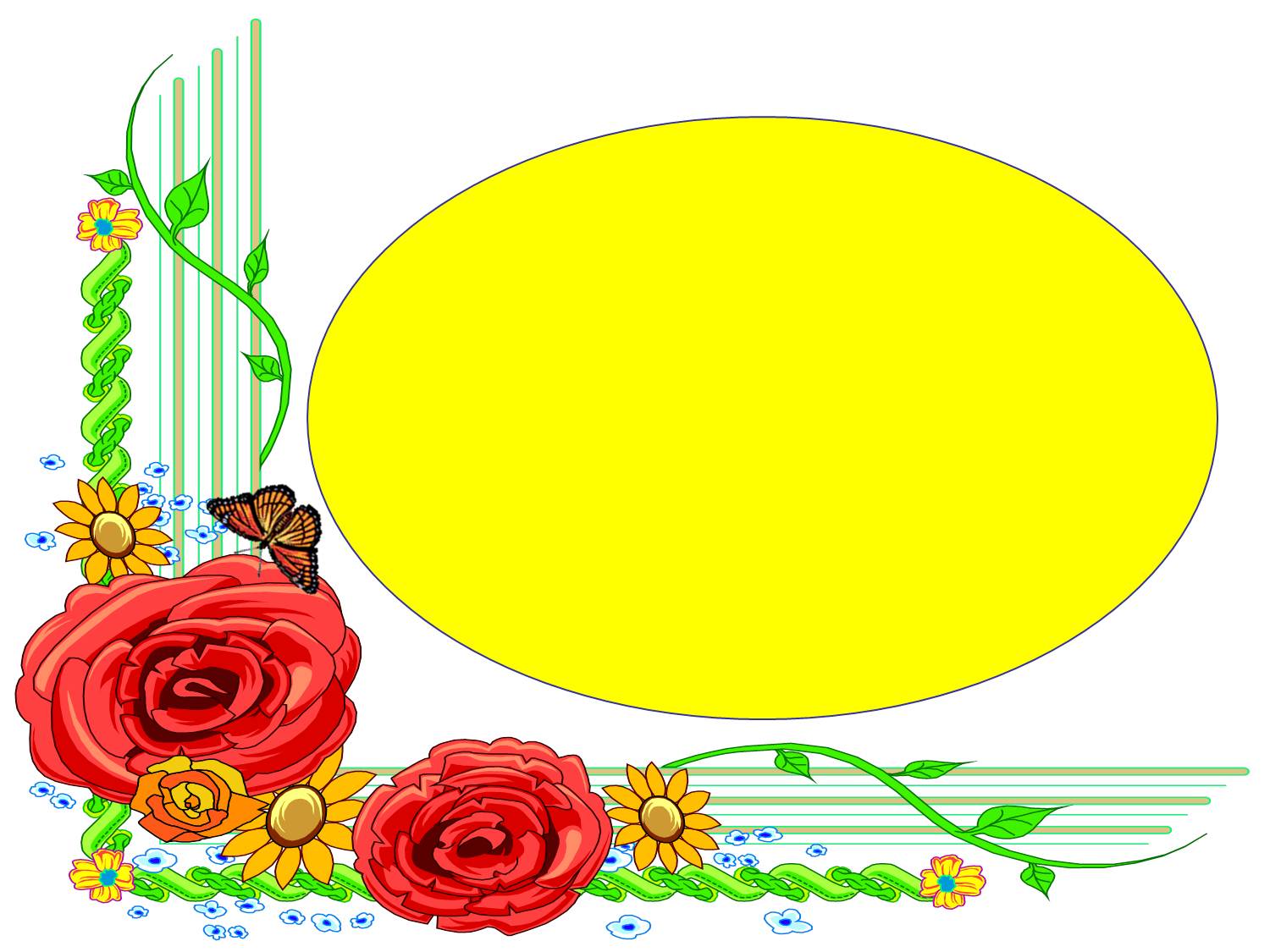 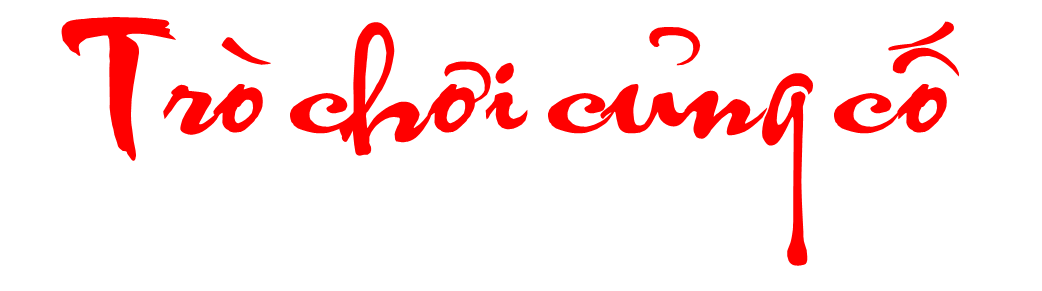 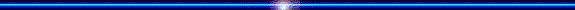 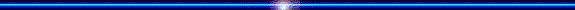 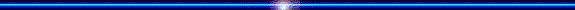 Câu hỏi 1
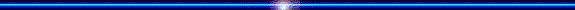 Xe rác đi làm và trở về vào lúc nào trong ngày?
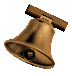 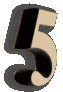 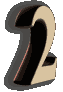 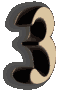 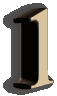 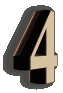 A. Đi làm vào buổi trưa
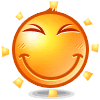 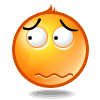 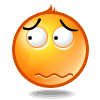 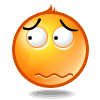 B. Đi làm buổi đêm
C. Đi làm từ sáng trở về khi đêm muộn
Home
D. Trở về khi sáng
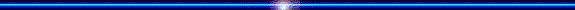 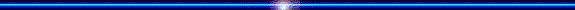 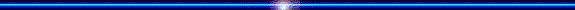 Câu hỏi 2
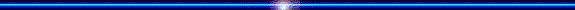 Từ nào chứa vần eng?
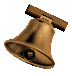 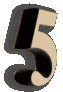 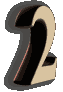 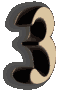 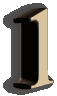 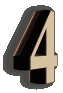 A. cái kẻng
B. tưng bừng
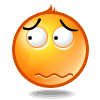 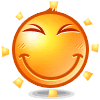 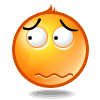 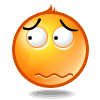 C. bánh tét
D. quả cam
Home
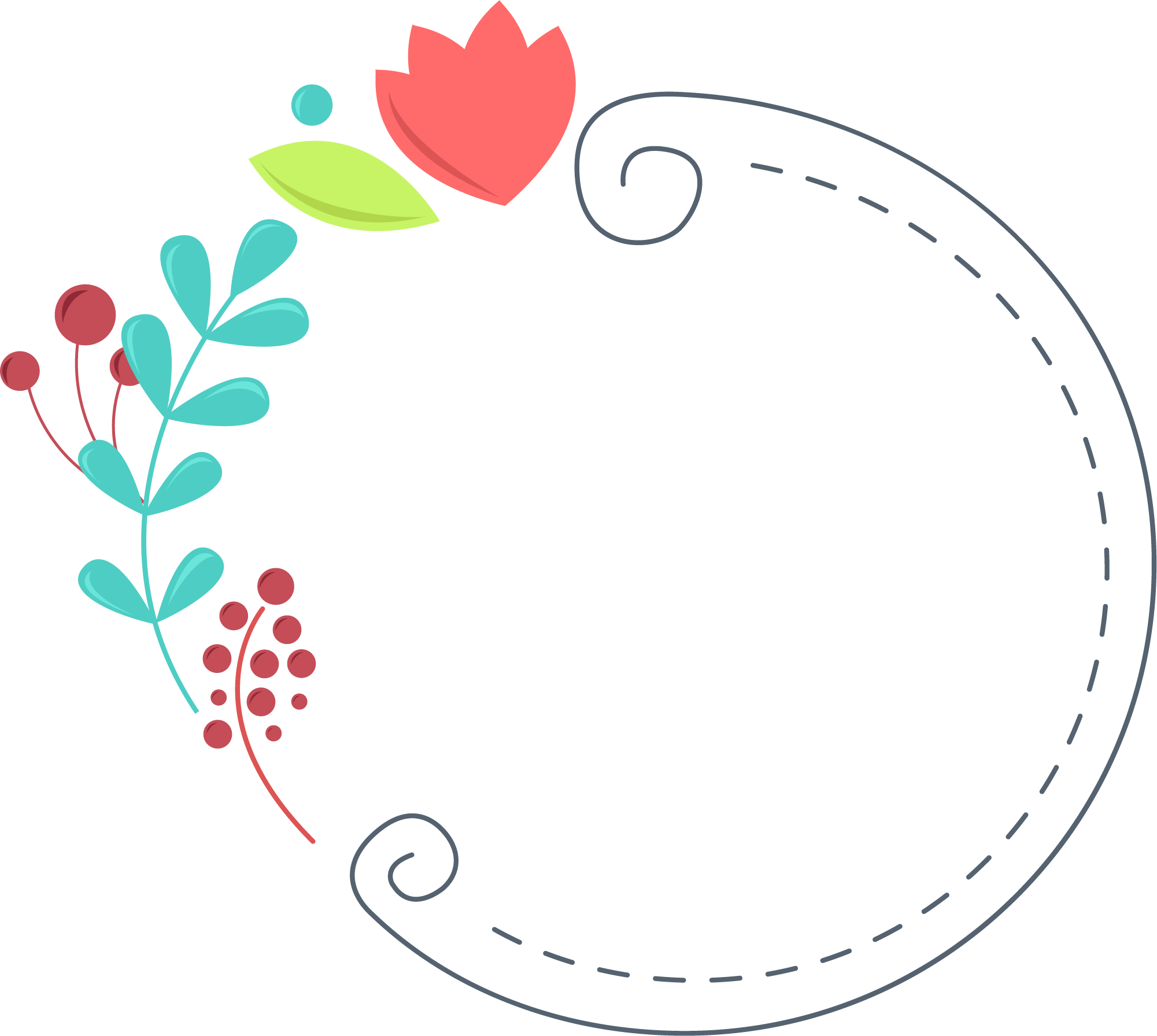 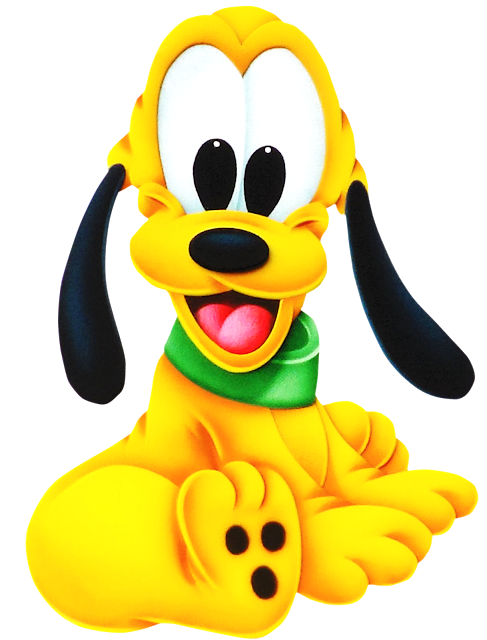 DẶN DÒ
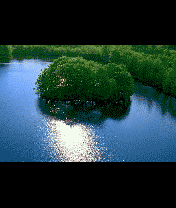 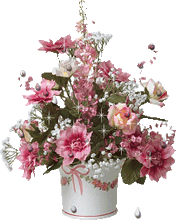 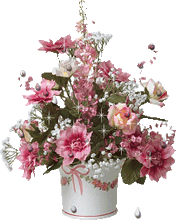 Xin   Chaân  Thaønh   Caùm  Ôn
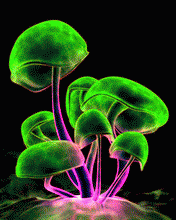 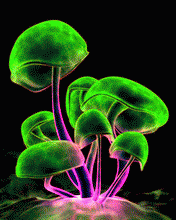 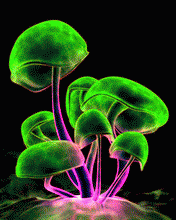